Engineering roadmap update
Date of presentation
Click here to quickly build visual roadmaps for different audiences in Aha!
What we will cover today
User personas
Product goals
Initiatives update
Features roadmap
Customer feedback
Metrics overview
Q&A
Confidential
[Speaker Notes: Use this slide to expectations for your audience with a presentation agenda.]
Updated user persona
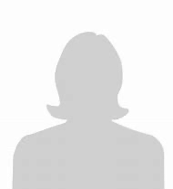 Confidential
[Speaker Notes: Now set the big picture context. You could use a persona profile to explain the “why” behind product decisions.]
Product goals
Confidential
[Speaker Notes: Share progress on product goals, as well as any new goals. Include success metrics so your audience understands how you will measure your results.]
Product initiatives
Time frame
Time frame
Time frame
Initiative 1
Initiative 2
Initiative 3
Initiative 1
Initiative 2
Initiative 3
Initiative 1
Initiative 2
Initiative 3
Confidential
[Speaker Notes: Communicate your high-level efforts or initiatives — you might also discuss your product direction, investment areas, and release timelines across products.]
Features roadmap
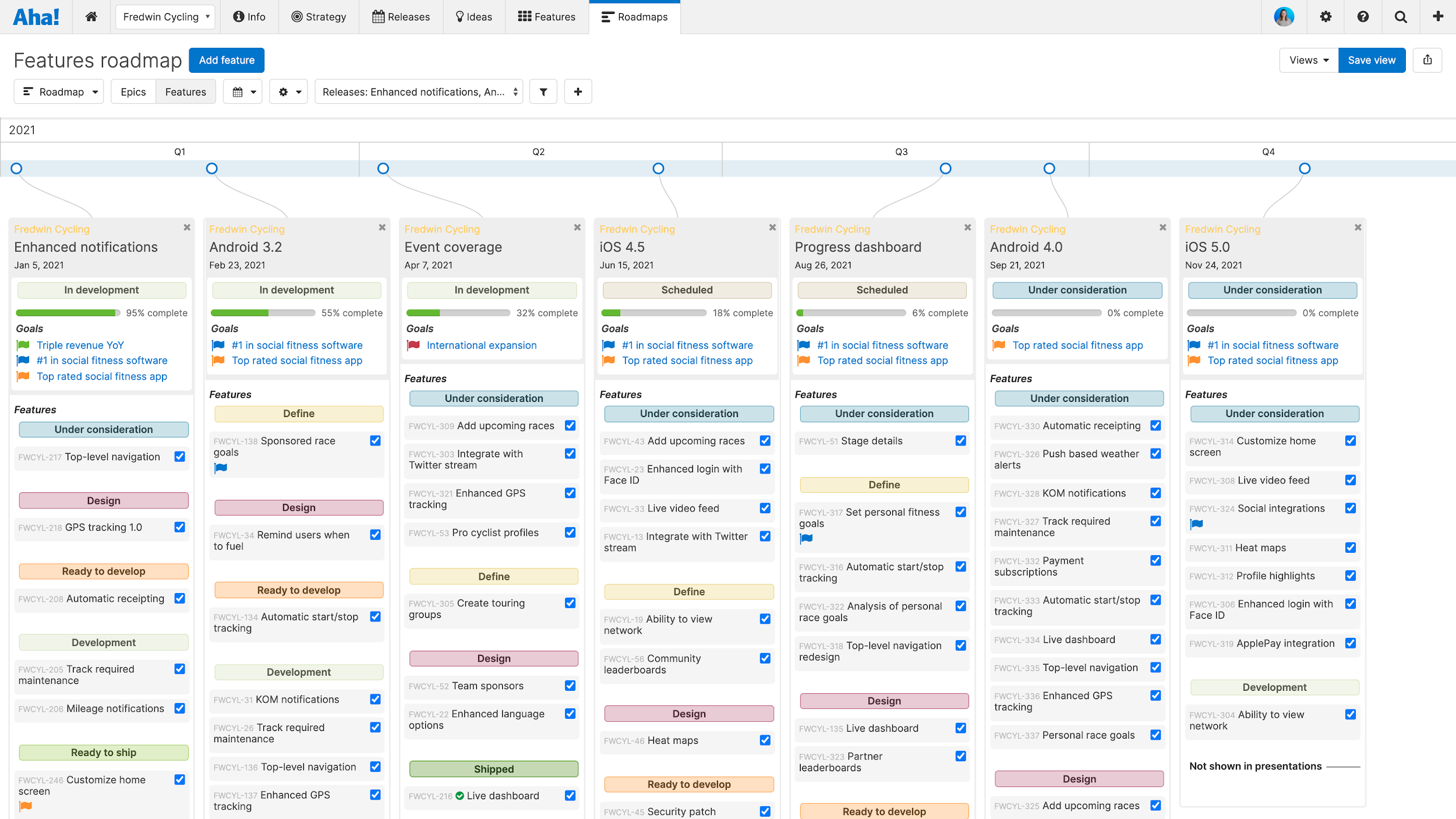 Confidential
[Speaker Notes: Give timelines for the major releases you have coming up and show how the strategy is connected to work. Here your engineering audience might want to see a roadmap with goals and initiatives mapped to planned features.]
Customer feedback
Most popular ideas:
Confidential
[Speaker Notes: Share the latest customer feedback and discuss how you plan to incorporate the best ideas into your product roadmap.]
Metrics overview
Engagement metrics
Product financials
Users/Active users
Confidential
[Speaker Notes: Present metrics to show the team's impact on the product’s success.]
Q&A
[Speaker Notes: Be sure to allot time for questions, answers, and comments.]